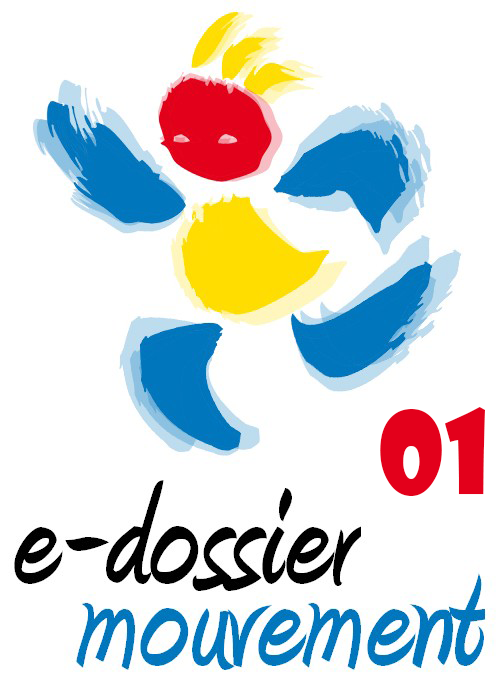 Stage MOUvement
2019
[Speaker Notes: © Copyright Showeet.com]
le barème
Les types de postes
Les types de vœux
Faire ses vœux  
le calendrier
Les 3 phases du mouvement
titulaire / Non titulaire
les postes disponibles au second mouvement
Les statistiques du mouvement
Les différentes stratégies
le rôle du snuipp-fsu
Programme de la journée
[Speaker Notes: © Copyright Showeet.com]
Le barème
L’AGS, c’est l’ancienneté au 31 décembre 2018

L’AGS passe de 1 point par an à 2 points par an

Quand on est PES, on a donc 0,666 points (sans compter les éventuelles bonifications)
[Speaker Notes: © Copyright Showeet.com]
Le barème
On peut également prétendre à des bonifications :

0,5 point par enfant (né avant le 15 mars 2019 et qui a moins de 18 ans au 1er janvier 2019)
des points de rapprochement de conjoint
des points d’ancienneté dans le poste
[Speaker Notes: © Copyright Showeet.com]
Ancienneté dans le poste
Être affecté dans une des quatre circonscriptions suivantes : Oyonnax, Bellegarde, Pays-de-Gex Nord et Pays-de-Gex Sud

Rester au minimum trois ans sur une ou plusieurs de ces circonscriptions

6 points au bout de 3 ans, 6,5 points au bout de 4 ans, 7 points pour 5 ans et plus
[Speaker Notes: © Copyright Showeet.com]
Rapprochement de conjoint
Être affecté dans l’Ain au plus tard au 1er septembre 2018

Être pacsé ou marié avec son conjoint (au 31/08/19) ou avoir un enfant reconnu par les deux parents au 15/03/19 (qui a moins de 18 ans au 01/01/2019)

Le conjoint doit travailler dans l’Ain (changement par rapport aux autres années !)

Seules les résidences professionnelles comptent

Il faut 1 heure ou 60 km entre les deux résidences professionnelles (trajet le plus court hors autoroute sur mappy le 6 mai 2019 à 7h30 : copie d’écran à fournir avec l’annexe)

Forfait de 6 points à partir d’1 an de séparation
[Speaker Notes: © Copyright Showeet.com]
Autorité parentale conjointe
Il faut justifier de la séparation

en fournissant une décision judiciaire ou une attestation sur l’honneur des 2 parents précisant l’organisation de l’hébergement et l’exercice du droit de visite
en fournissant un justificatif de domicile dans l’Ain de moins de 6 mois de l’ex-conjoint

A partir d’un an de séparation : 6 points
Nouveau
[Speaker Notes: © Copyright Showeet.com]
Résidence professionnelle de l’enseignant
Si je suis PES ou titulaire (T1, T2…) : c’est l’école d’affectation

 Si je suis sur un poste fractionné : c’est l’école principale (celle qui figure sur l’arrêté d’affectation)

Si je suis TR : c’est l’école de rattachement

Si je viens d’arriver dans l’Ain : pas de point
[Speaker Notes: © Copyright Showeet.com]
Autres bonifications
Situation de handicap (enseignant, conjoint, enfant) : 10 points

Mesure de carte scolaire : Priorité absolue sur le poste faisant l'objet de la mesure puis 250 / 150 et 50 points selon le respect de rang de priorité

Situation médicale : 5 points

Situation sociale : 5 points

Réintégration après un congé parental (collègues ayant eu un poste à titre définitif mais l'ayant perdu) : 5 points

Situation de parent isolé (autorité parentale exclusive) : 5 points
Bonification pour renouvellement du premier vœu : 5 points (à partir du mouvement 2020)
[Speaker Notes: © Copyright Showeet.com]
Nouveautés 2018
Postes CP et CE1 à 12

Les collègues n’ont pas l’assurance d’enseigner en CP ou en CE1, la répartition des niveaux est arrêtée par le directeur ou la directrice après avis du conseil des maitres

Attention ! aucune contestation ne pourra être prise en compte pour ce motif : Le collègue affecté sur le poste accepte les conditions particulières
[Speaker Notes: © Copyright Showeet.com]
LES TYPES DE postes
Postes d’adjoints
ECEL, ECMA, CP12, CE12, CHAM/CHAV, DCOM/DMFE ou DMFM, direction 1 classe
Postes à exigences particulières: directeurs, CPC, enseignant référent, maitre formateur, ERUN, postes spécialisés (ULIS, RASED, UPEAA, SEGPA, EREA, SIAAM)
Postes de titulaires de secteur
Postes de TR (voir ci après)
[Speaker Notes: © Copyright Showeet.com]
Les différents postes de TR
TR ZIL : sur une circonscription

TR ZR : sur plusieurs circonscriptions

Pays de Gex (Nord et Sud) - Oyonnax - Bellegarde
Ambérieu - Belley
Bourg II - Bourg III - Bresse
Dombes - Jassans - Côtière

TR Brigade FC : remplacement en REP+ sur la circo d’Oyonnax + possibilité de remplacements sur le Pays de Gex et Bellegarde
[Speaker Notes: © Copyright Showeet.com]
LES TYPES DE VŒUX
- Les vœux précis

- Les vœux géographiques
sur des regroupements géographiques restreints (voir carte)

- Les vœux larges (pour les participants obligatoires)
sur des zones infra départementales (circos, voir carte)
[Speaker Notes: © Copyright Showeet.com]
Faire ses voeux
1er cas : je suis titulaire de mon poste
[Speaker Notes: © Copyright Showeet.com]
Faire ses voeux
1er cas : je suis titulaire de mon poste

faire ses voeux par ordre de préférence : de 1 à 40 voeux

penser pour les écoles primaires à demander élémentaire (ECEL) + maternelle (ECMA)
[Speaker Notes: © Copyright Showeet.com]
Faire ses voeux
2ème cas : je ne suis pas titulaire de mon poste
[Speaker Notes: © Copyright Showeet.com]
Faire ses voeux
2ème cas : je ne suis pas titulaire de mon poste

Premier écran : le voeu large obligatoire (au moins 1)

2 MUG possibles
enseignement (adjoint élem, mat, titulaire de secteur)
remplacement (TR ZIL, ZR, FC)

Pas de poste de direction ni dans l’ASH
[Speaker Notes: © Copyright Showeet.com]
Faire ses voeux
2ème cas : je ne suis pas titulaire de mon poste

Deuxième écran : les voeux précis

Faire ses voeux par ordre de préférence : de 1 à 40

penser pour les écoles primaires à demander élémentaire (ECEL) + maternelle (ECMA)
[Speaker Notes: © Copyright Showeet.com]
Calendrier
[Speaker Notes: © Copyright Showeet.com]
Les 3 phases du mouvement
1ère phase
2ème phase
3ème phase
1er mouvement, qui se déroule du 2 au 14 avril



L’ensemble des collègues sans poste ou désirant changer de poste
C’est la criée du 19 juin





L’ensemble des collègues restant sans poste + les titulaires de secteurs
C’est l’affectation des « TRZDA » (entre juillet et août) en groupe de travail

Les collègues remplissent une fiche de voeux
[Speaker Notes: © Copyright Showeet.com]
Titulaire / Non titulaire
Au premier mouvement, vous serez… du poste obtenu :
TITULAIRE

postes d’adjoints élémentaire et maternelle
postes de TR
décharges de directeurs à temps plein
titulaires de secteur
NON TITULAIRE

postes de direction
postes dans l’ASH
Postes obtenus par vœu large non demandé
[Speaker Notes: © Copyright Showeet.com]
Ne pas demander…
Les postes qui nécessitent une qualification particulière :

Directeur d’école d’application 
Enseignant référent chargé du suivi de la scolarisation des élèves porteurs de handicap (LA + CAPA-SH ou équivalent toutes options)
PDMQC (LA)
CPC généraliste (CAFIPEMF + LA)
CPC option EPS (CAFIPEMF option EPS + LA)
PEMF (CAFIPEMF)
Animateur informatique (CAFIPEMF option TICE)
[Speaker Notes: © Copyright Showeet.com]
AU SECOND MOUVEMENT
1. Des postes vacants

Les postes d’adjoints que personne n’a demandé lors du premier mouvement ou qui se sont libérés après le premier mouvement

Les postes de direction

Les postes en ASH (sauf RASED)

Les postes de TR ZIL et TR ZR
2. Des postes de
TRZDA
3. Des postes 
fractionnés
[Speaker Notes: © Copyright Showeet.com]
TRZDA, c’est quoi ?
Titulaire Remplaçant Zone Départementale d’Ajustement

On est affecté sur une zone… en attente d’une affectation !

On obtient une école de rattachement dans la zone d’affectation

Ça se passe après le second mouvement,
on doit remplir une fiche de voeux,
et la renvoyer !

L’affectation se fait entre
début juillet et fin août.

Si on n’obtient rien début septembre, on devient remplaçant !
La fiche de voeux permet 2 entrées :

pédagogique (maternelle, élémentaire, ASH, TR…)
géographique (secteurs)
[Speaker Notes: © Copyright Showeet.com]
Statistiques
et
stratégies
[Speaker Notes: © Copyright Showeet.com]
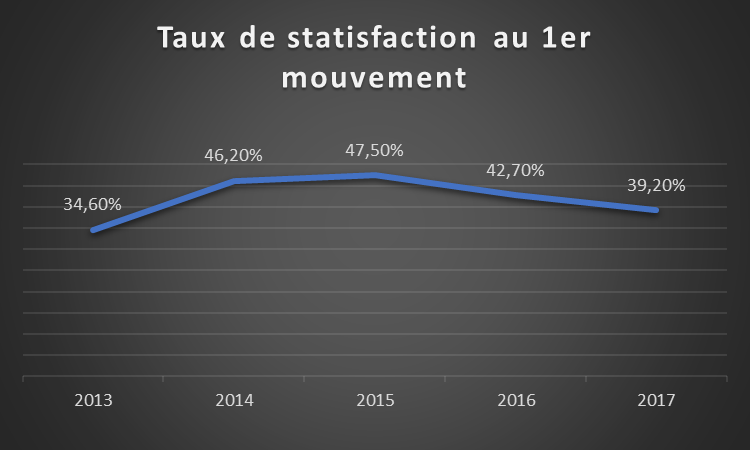 [Speaker Notes: © Copyright Showeet.com]
Avec 0,333 point
30 collègues ont obtenu un poste au premier mouvement en 2018, soit 28% des collègues à 0,333 points
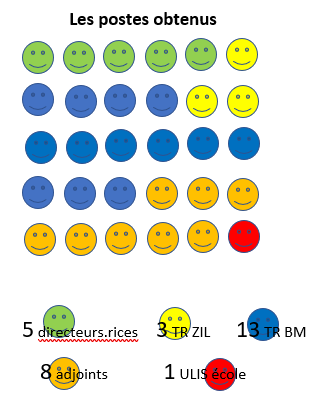 [Speaker Notes: © Copyright Showeet.com]
Avec 1,833 points
68 collègues ont obtenu un poste au premier mouvement en 2018 avec 1,833 points
[Speaker Notes: © Copyright Showeet.com]
[Speaker Notes: © Copyright Showeet.com]
Répartition des postes obtenus au premier mouvement par circonscription en 2016
[Speaker Notes: © Copyright Showeet.com]
Au premier mouvement
Barème pour obtenir un poste en 2018 (à titre indicatif)…
[Speaker Notes: © Copyright Showeet.com]
Au premier mouvement
P.D.G 



0,333 points (adjoint et TR)
Barème pour obtenir un poste en 2018 (à titre indicatif)…
Bresse 

20,833 (TR)11,328 points (adjoint)
Oyonnax 
 0,833 points (TR)
1,333 point (adjoint)
Bourg 2  

3,333 points (adjoint)
Bourg 3
12,333 (TR)
11,333 points (adjoint)
Bellegarde 


0,333 points (TR)
2,167 points (adjoint)
Ambérieu  

12,903 points (TR)
12,333 points (adjoint)
Dombes  

8,333 points (TR)
9,333 points (adjoint)
Jassans

8,333 (TR)
9,833 points (adjoint)
Belley 

12,333 points (ULIS)
14,833 points (adjoint)
Côtière
8,333 (TR)
9,333 points (adjoint)
[Speaker Notes: © Copyright Showeet.com]
Au SECOND mouvement
Toujours en 2018, toujours à titre indicatif…
[Speaker Notes: © Copyright Showeet.com]
Au SECOND mouvement
Postes de TRZDA, toujours en 2018, toujours à titre indicatif…
[Speaker Notes: © Copyright Showeet.com]
Le rôle du SNUipp-fsu
[Speaker Notes: © Copyright Showeet.com]
Vous représenter dans les instances
Groupes de travail (avant le mouvement)

CAPD
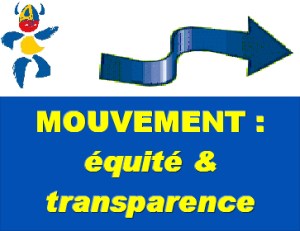 [Speaker Notes: © Copyright Showeet.com]
Vous représenter
Publication du
projet de
mouvement
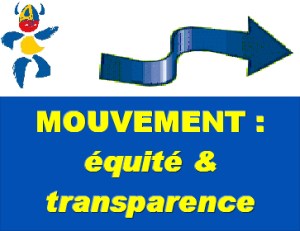 Contrôler
Vous informer
e-mouvement
Vous défendre, 
vous accompagner
[Speaker Notes: © Copyright Showeet.com]